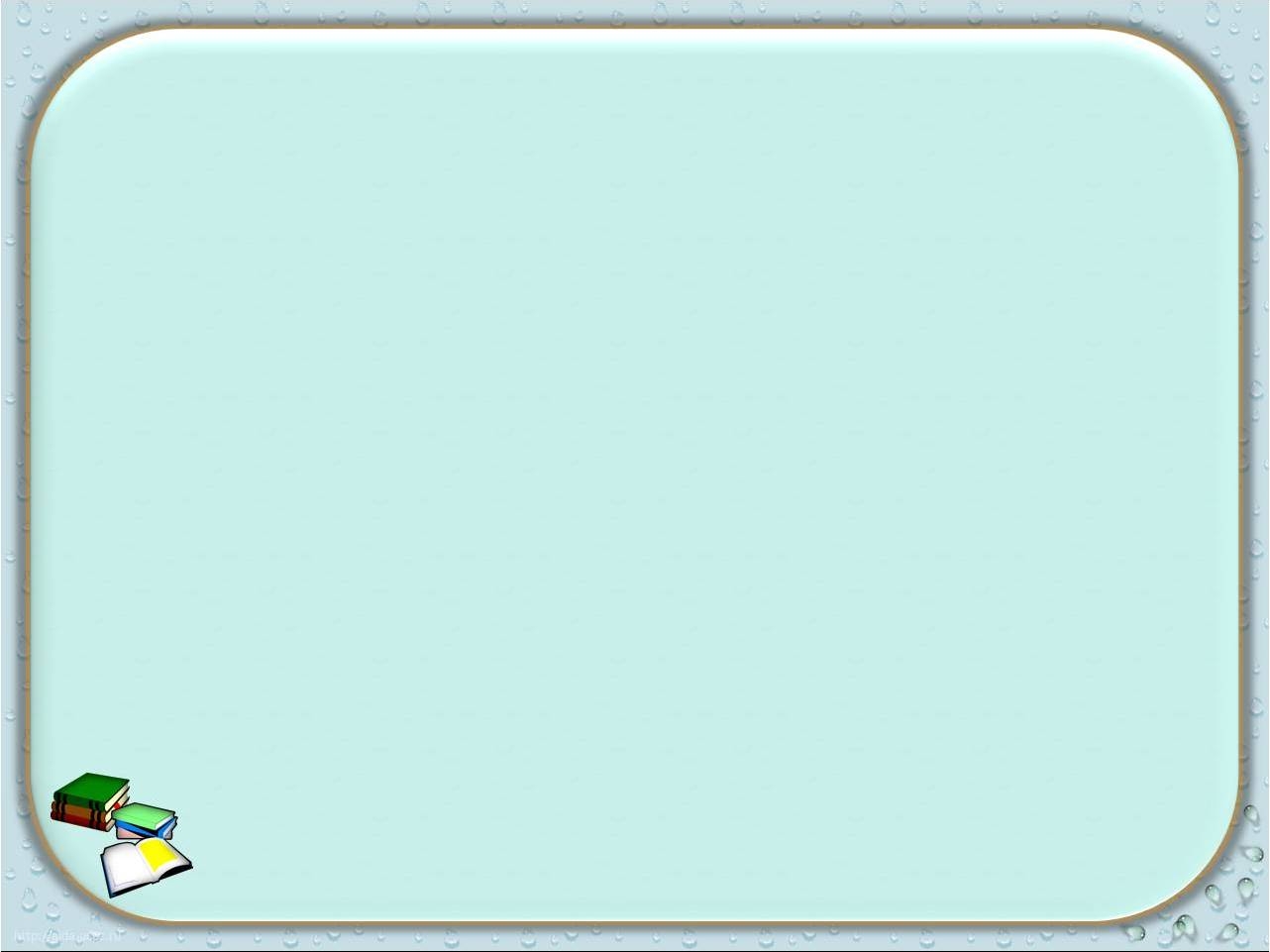 Вычисли устно:
+6
·7
60
54
33·2
420
1
-419
?
:5
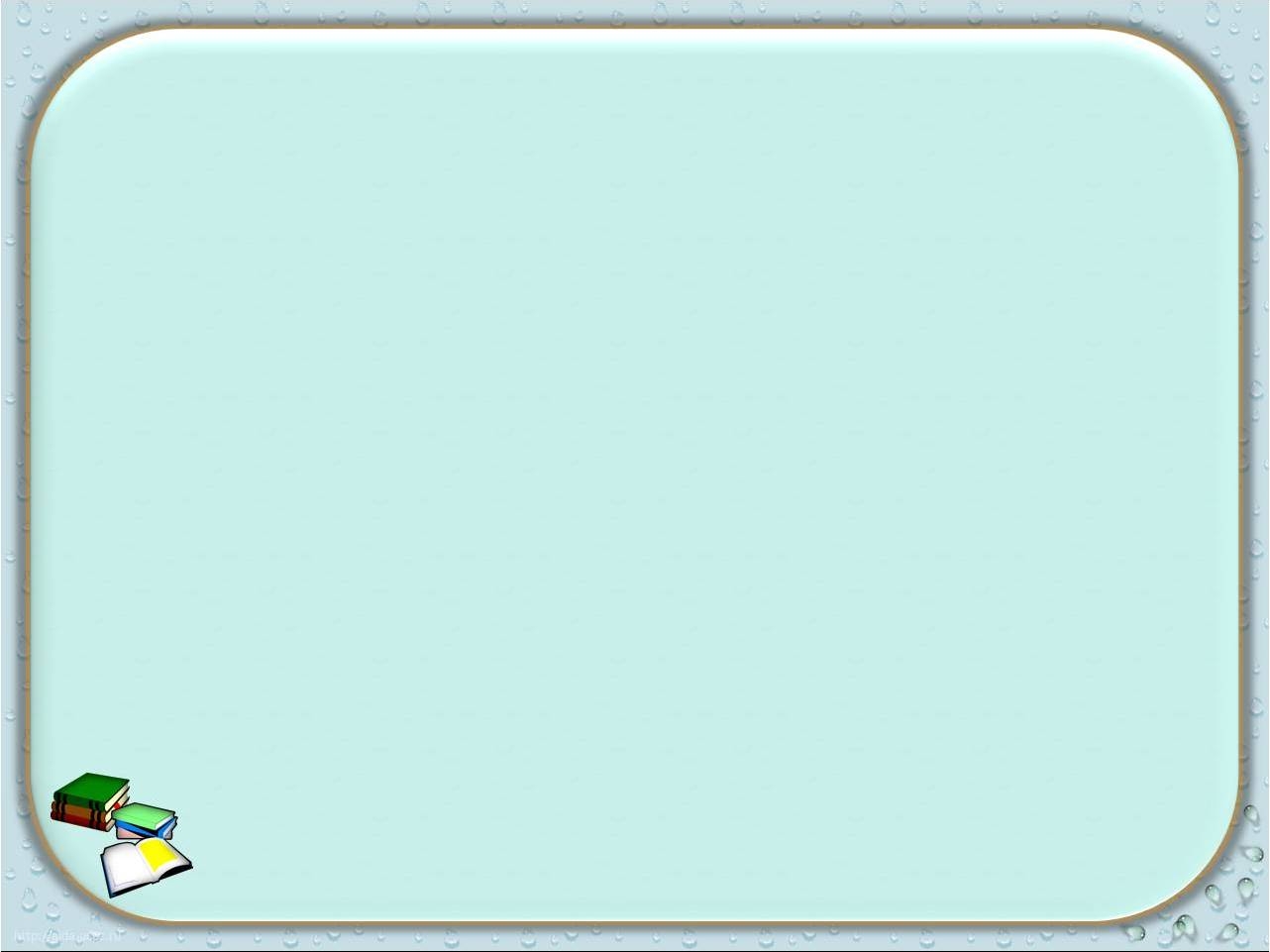 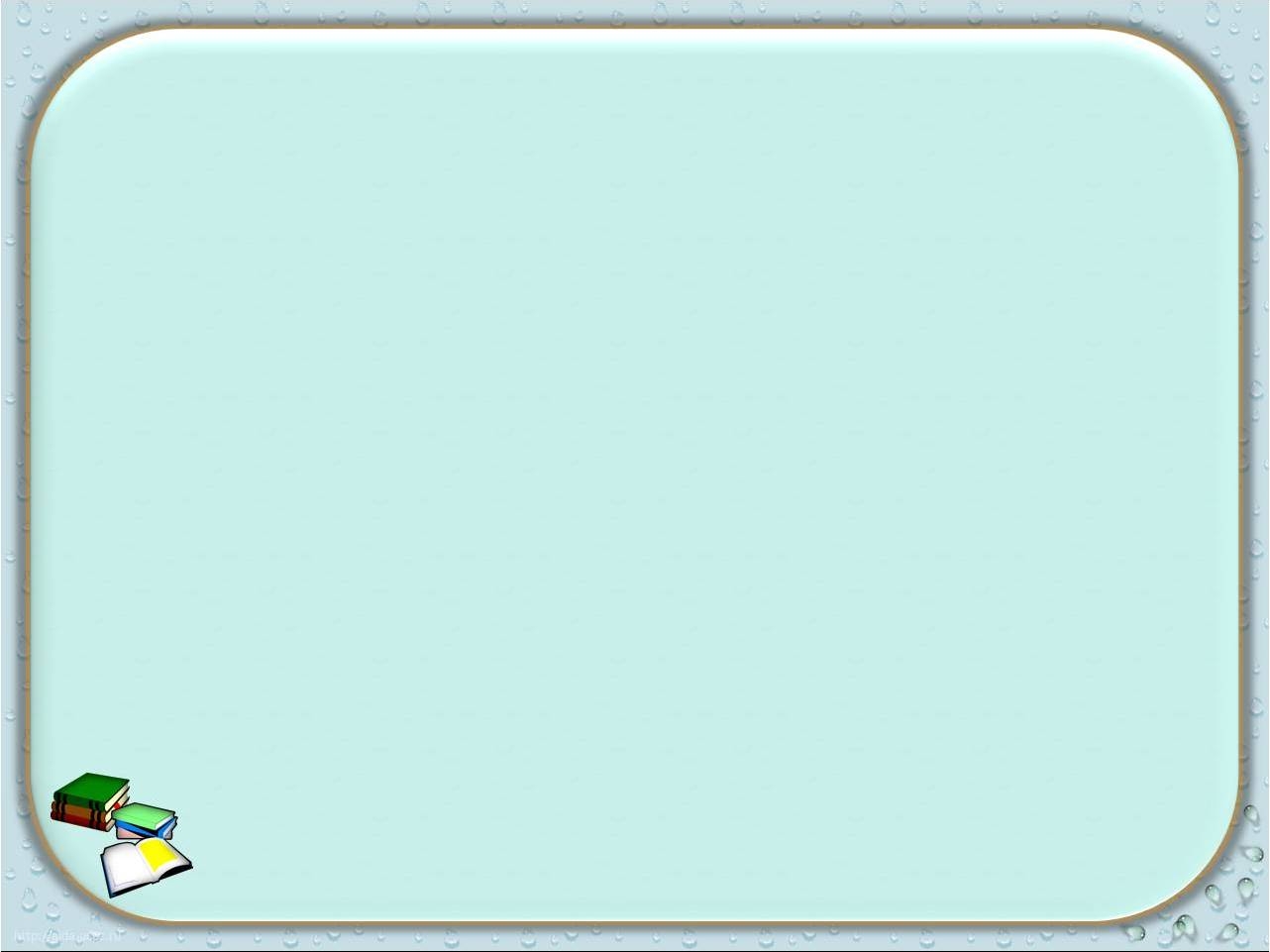 Разгадайте ребус и узнаете с чем мы сейчас познакомимся.         
      

  «Дроби»
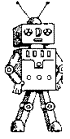 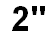 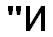 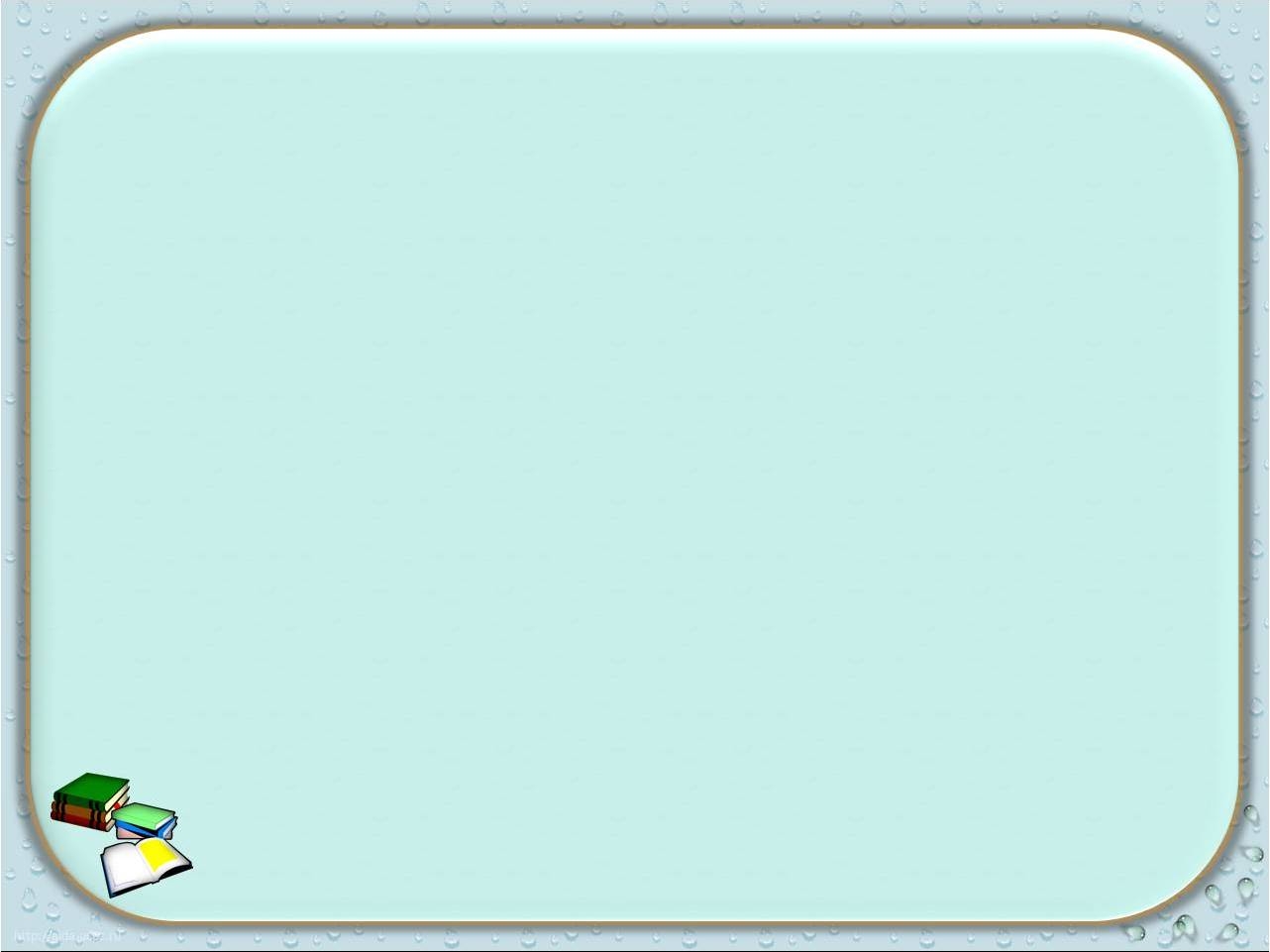 Понятие дроби.
Цель урока: сформировать понятие «дробь».
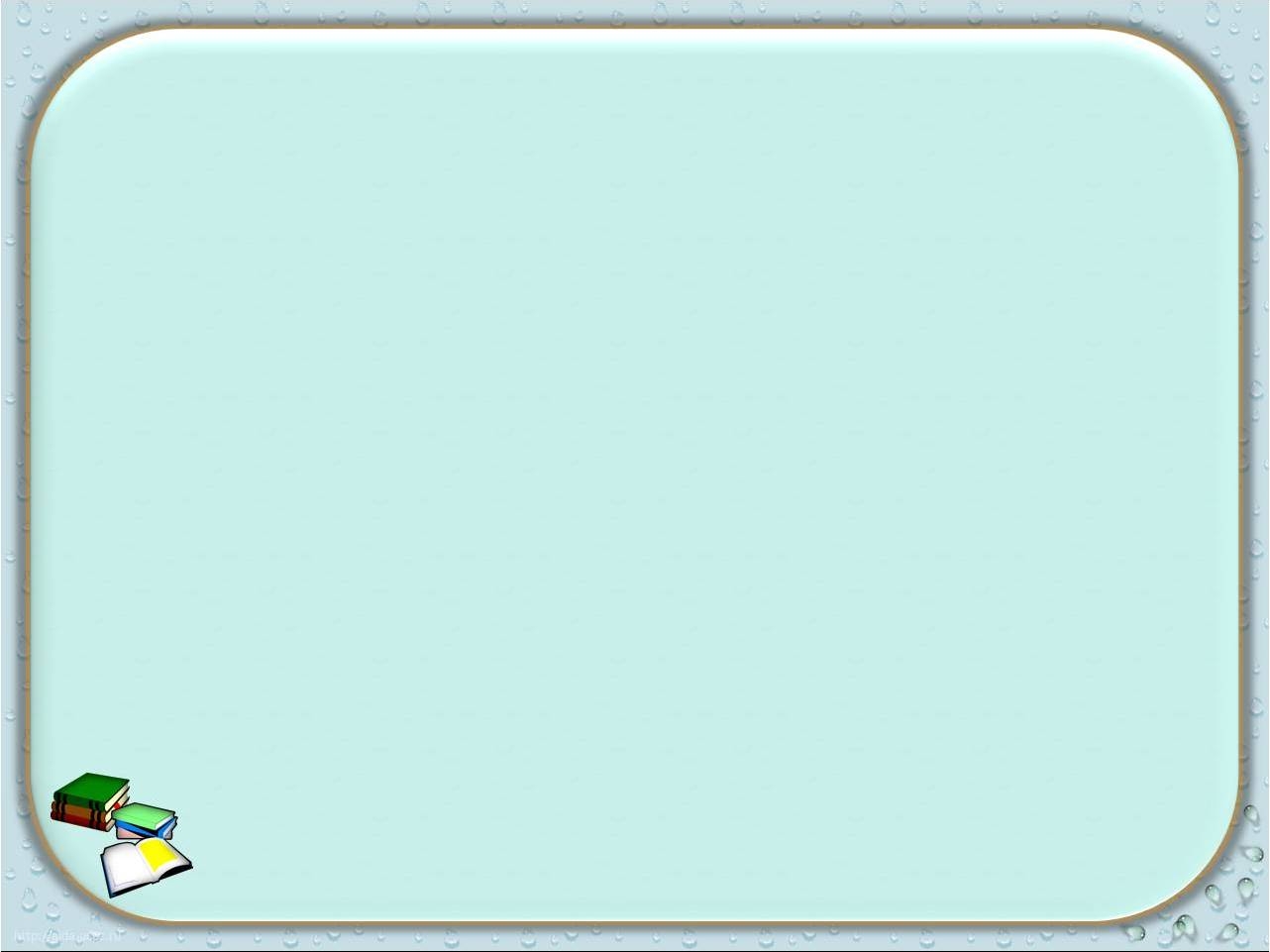 Толковый словарь
«Дробь – число, состоящее из частей единицы».
Большая Российская
энциклопедия:
«Дробь арифметическая – число, состоящее из одной или несколько равных частей единицы».
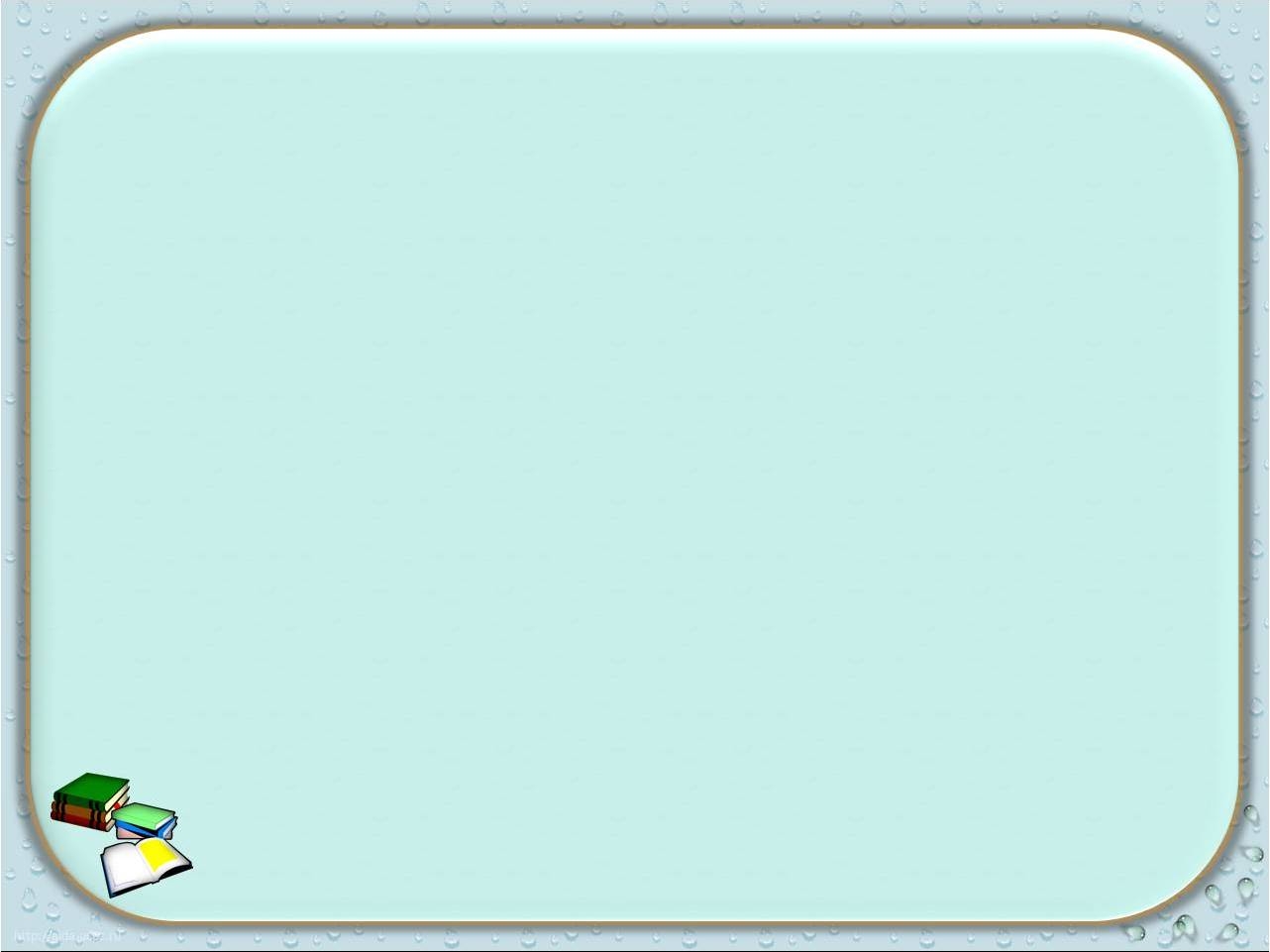 Инструкция к изучению новой темы:

1. Прочитать текст.

2. Заполнить краткий конспект .
 
   Для записи дроби используют …  .

    Число под чертой называют … и оно показывает …  .

     Число над чертой называют … и оно показывает …  .
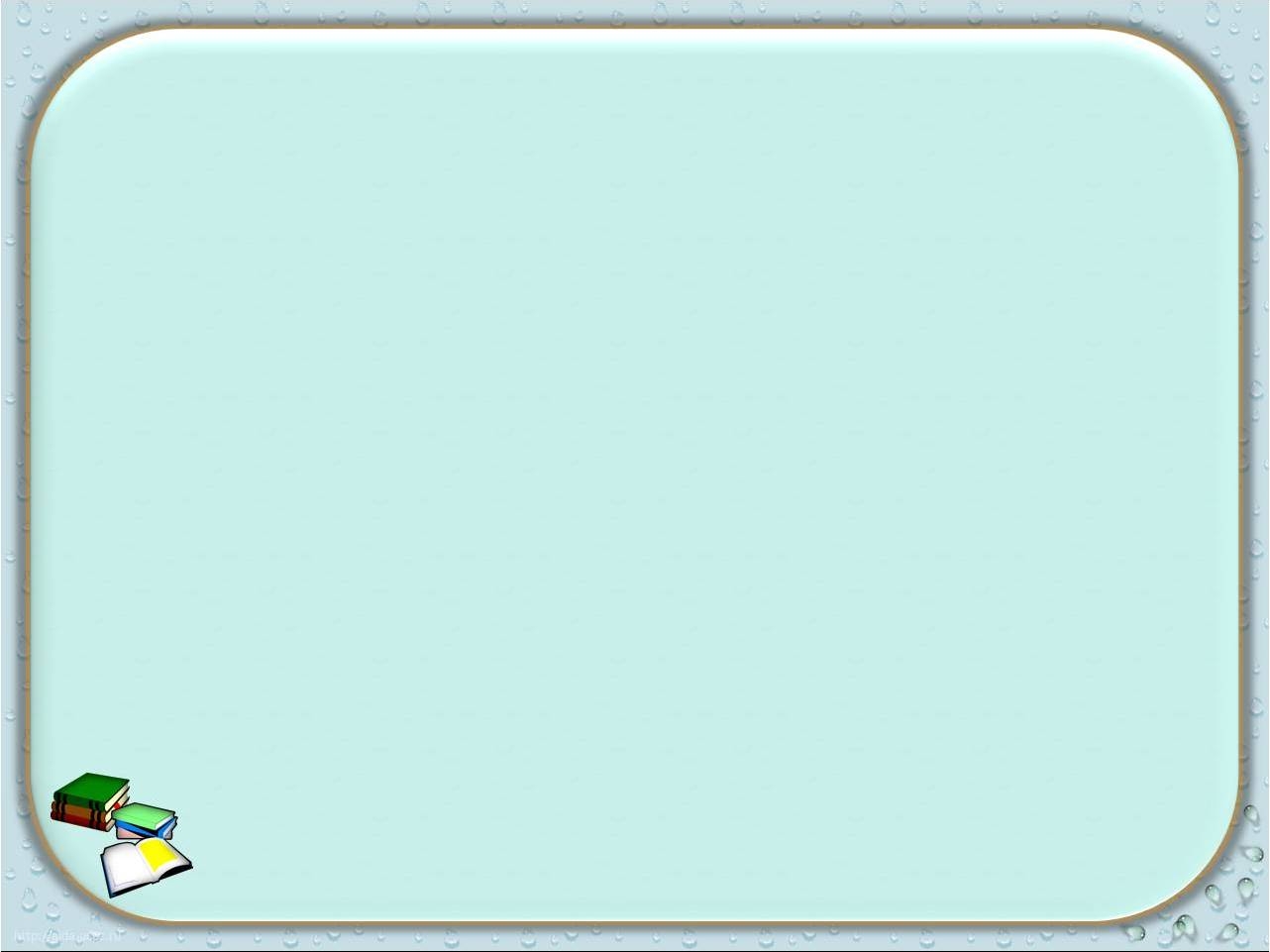 Обыкновенные дроби
Каждый может за версту 
Видеть дробную черту.
Над  чертой – числитель, знайте,
Под чертою – знаменатель.
Дробь такую, непременно,
Надо звать обыкновенной.
Назовите числитель и знаменатель
                       каждой     дроби
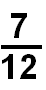 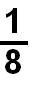 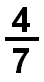 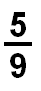 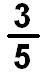 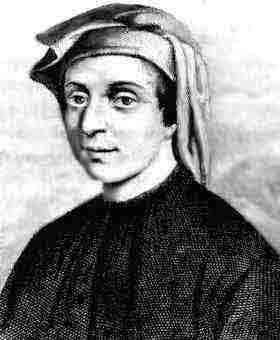 Первым дробную черту ввёл итальянский математик  Леонардо Пизанский (Фибоначчи)в 1202 году
В Древнем Китае вместо черты использовали точку:
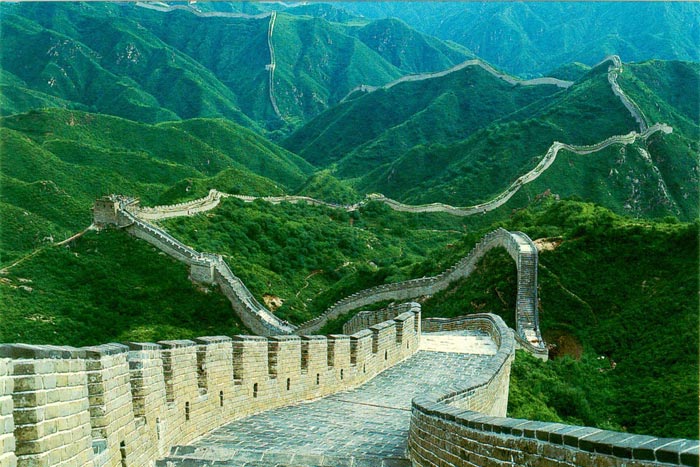 В старых записях найдены такие названия дробей:
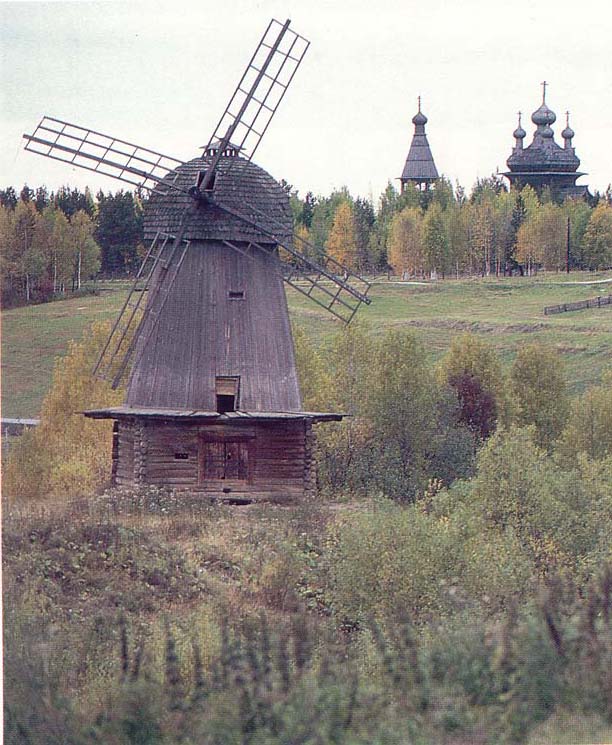 Половина, полтина
Четь

Треть

Полчеть

Полтреть
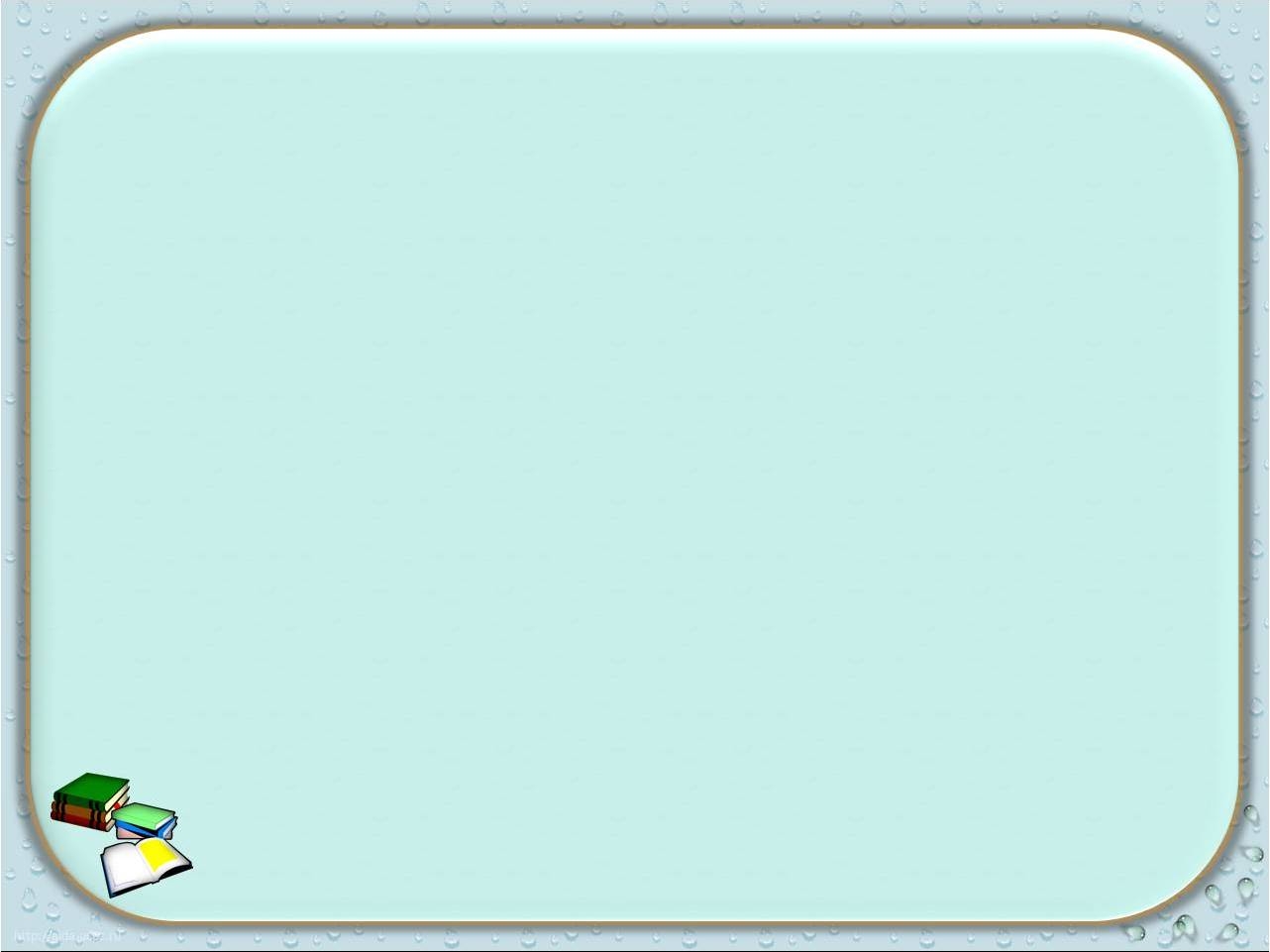 При чтении дробей надо помнить: числитель дроби – количественное числительное женского рода (одна, две, восемь ), а знаменатель – порядковое числительное (седьмая, сотая, двести тридцатая и т.д.)
    Например:           -     одна пятая; 

                                    -  две шестых;
     
                                   - восемьдесят три
                                   сто пятьдесят вторых
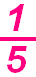 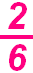 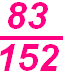 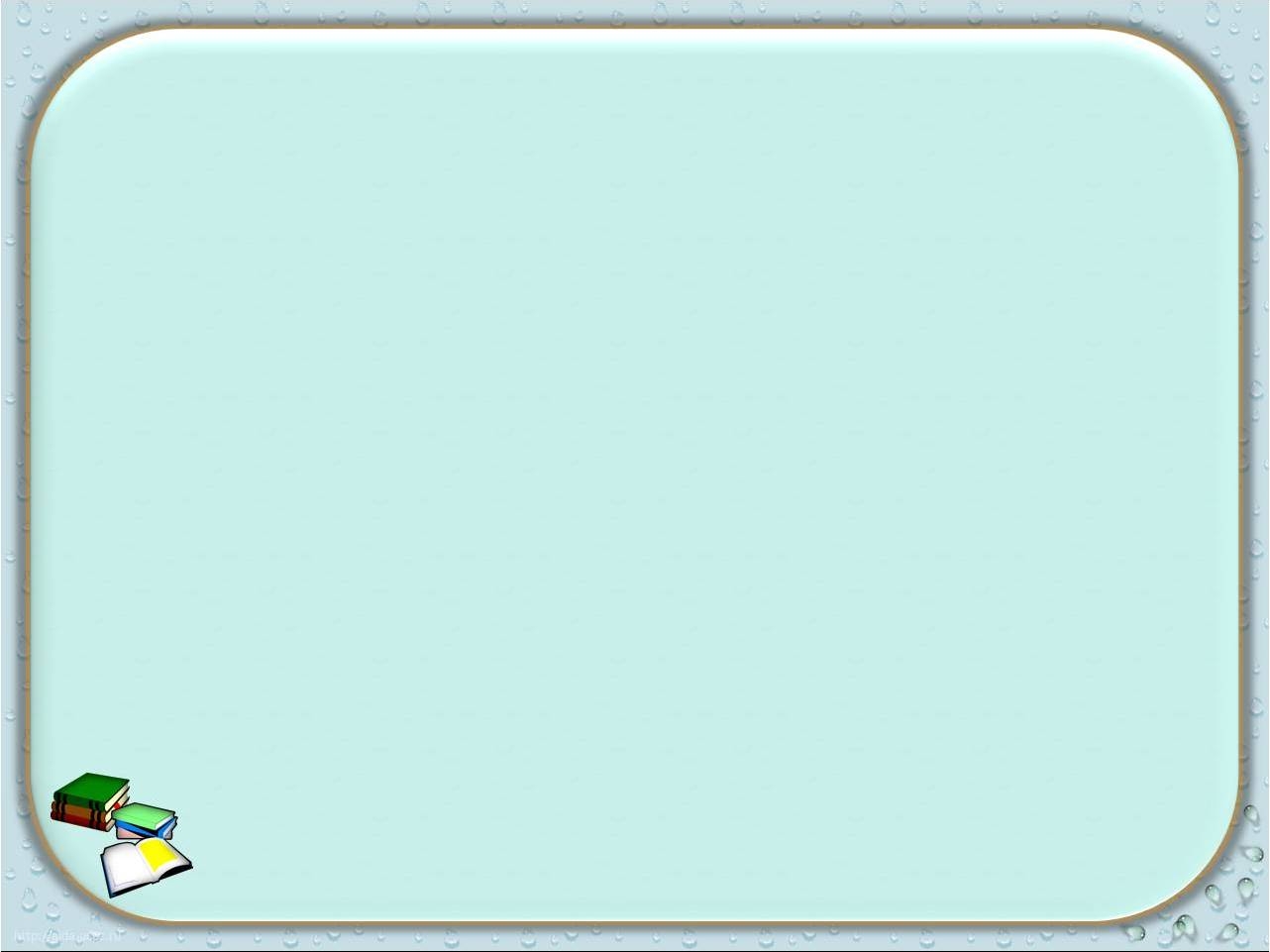 Прочитайте дроби.
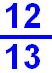 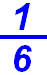 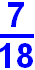 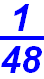 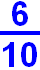 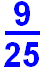 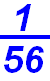 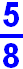 Какая часть фигуры закрашена?
[Speaker Notes: Математика 5 класс. Н.Я.Виленкин.  № 860.]
Какая часть фигуры закрашена?
[Speaker Notes: Пригласите к компьютеру ученика]
Какая часть фигуры закрашена?
[Speaker Notes: Пригласите к компьютеру ученика]
Какая часть фигуры закрашена?
[Speaker Notes: Пригласите к компьютеру ученика]
Какая часть фигуры закрашена?
[Speaker Notes: Пригласите к компьютеру ученика]
Какая часть фигуры закрашена?
[Speaker Notes: Пригласите к компьютеру ученика]
Какая часть фигуры закрашена?
[Speaker Notes: Пригласите к компьютеру ученика]
Какая часть фигуры закрашена?
[Speaker Notes: Математика 5 класс. Н.Я.Виленкин.  № 860.]
Какая часть фигуры закрашена?
[Speaker Notes: Математика 5 класс. Н.Я.Виленкин.  № 860.]
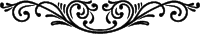 В бидон налили молоко.
Какая часть бидона 
занята молоком?
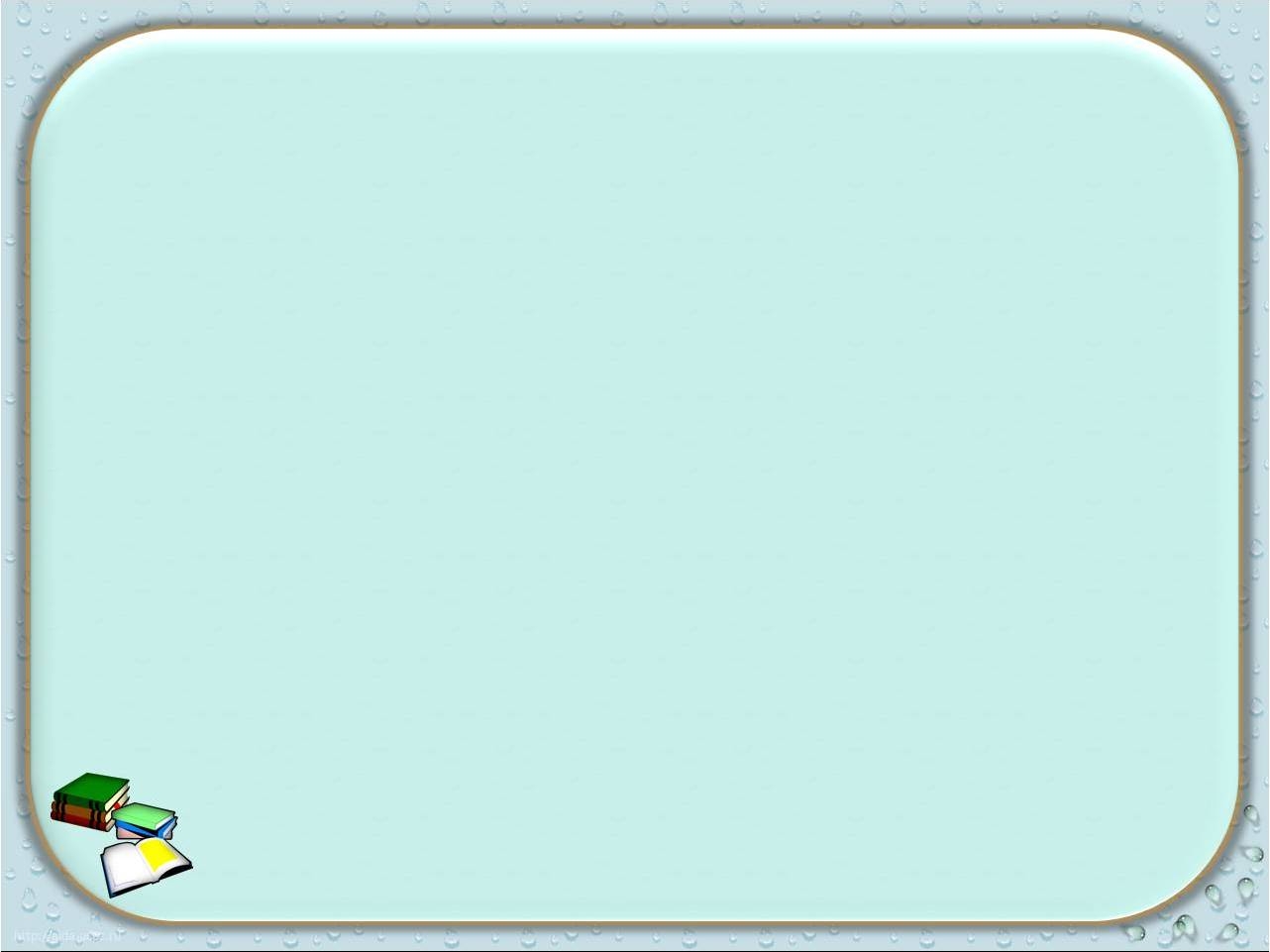 Работа в тетради с печатной основой
№ 270
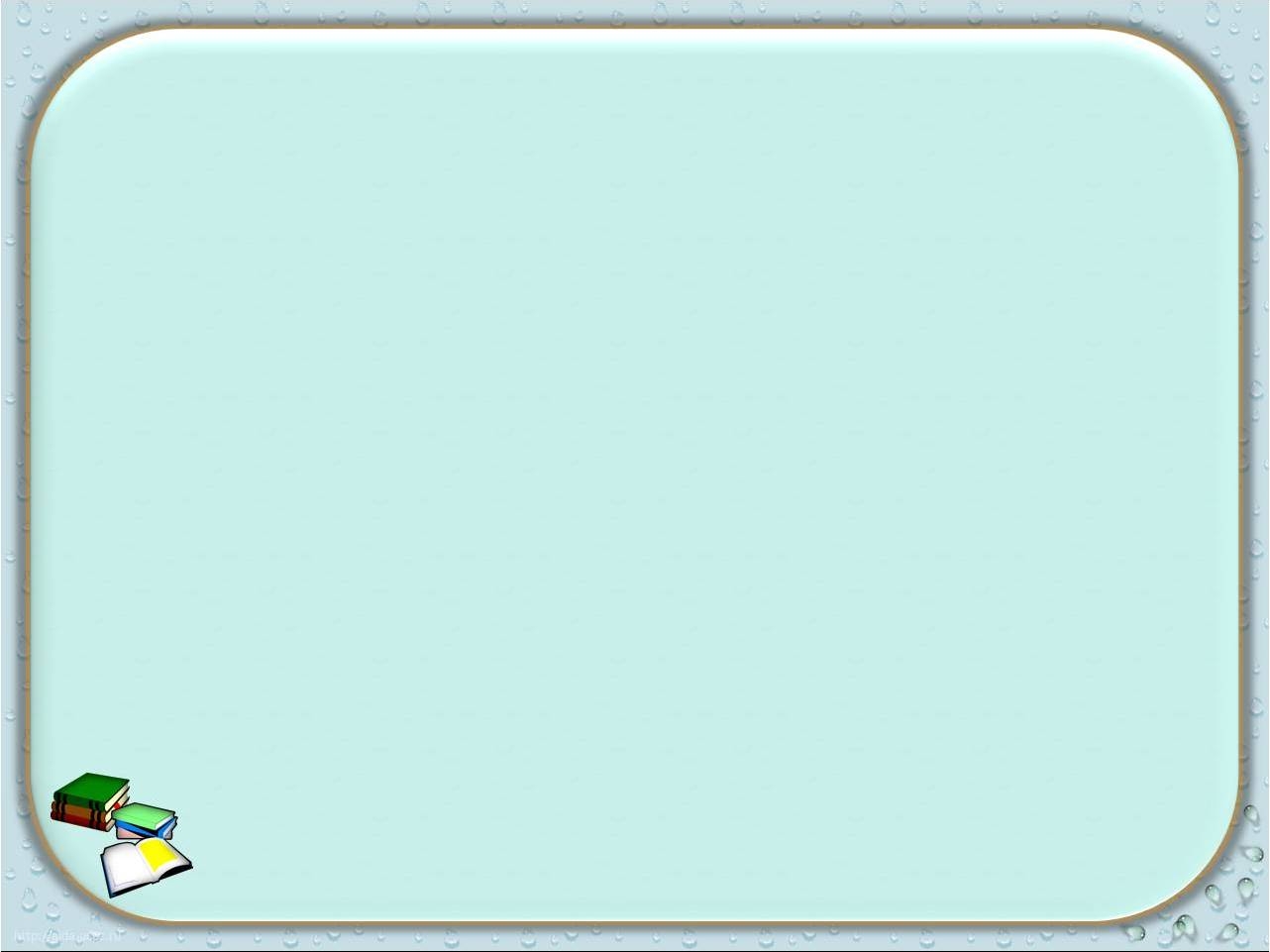 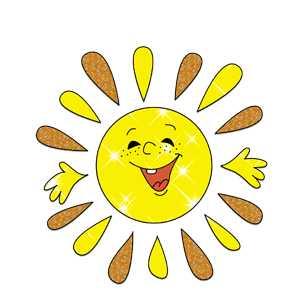 Физминутка
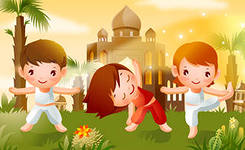 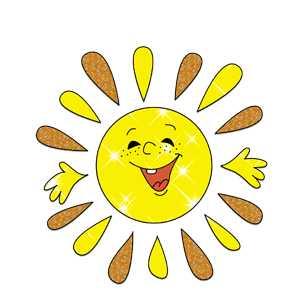 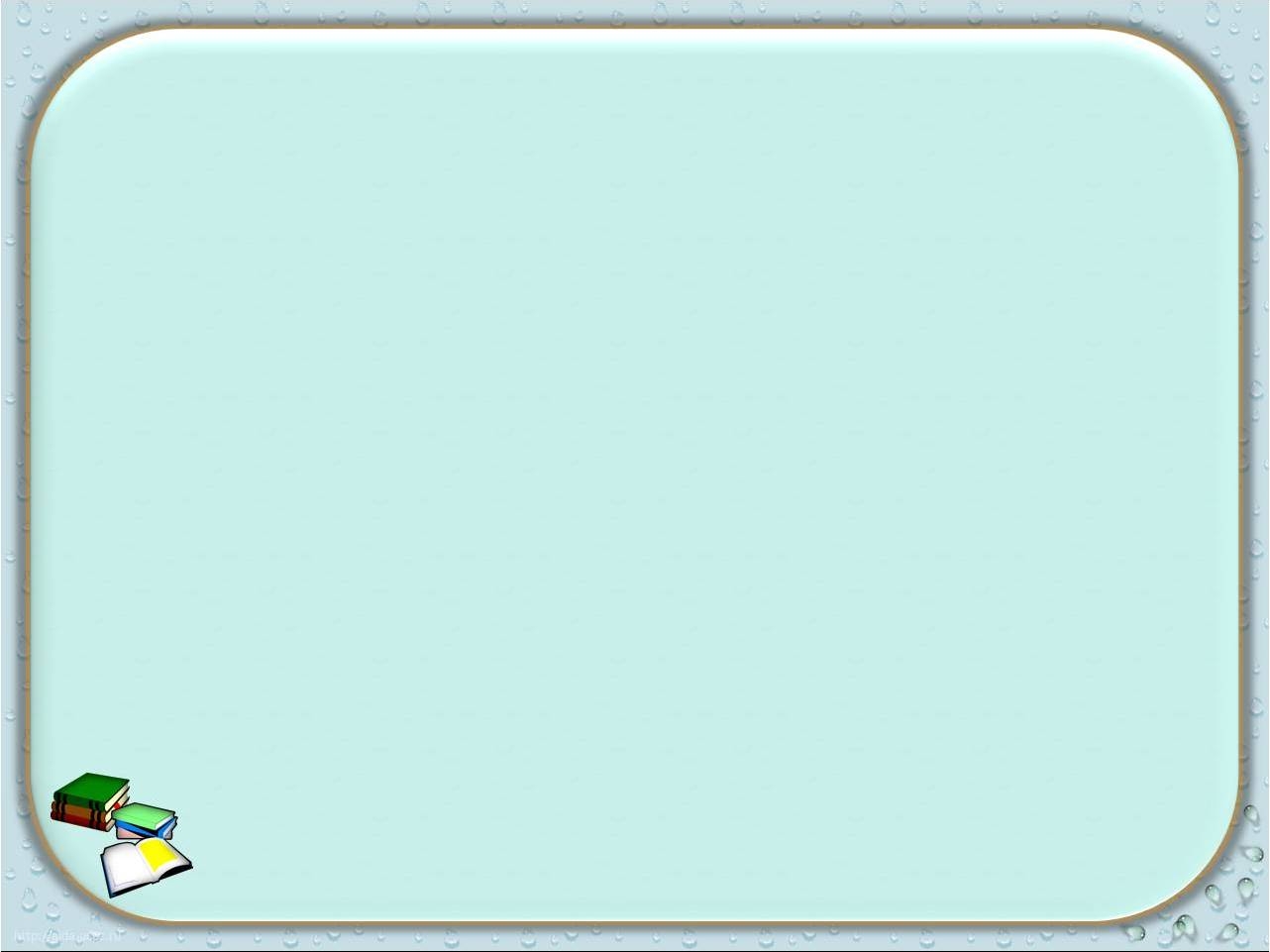 Запишите в виде обыкновенной дроби
Две седьмых
Четыре девятых
Одна сотая 
Шесть восьмых
Три двадцать пятых
Половина 
Проверка:
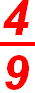 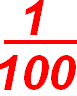 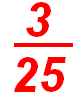 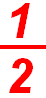 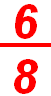 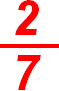 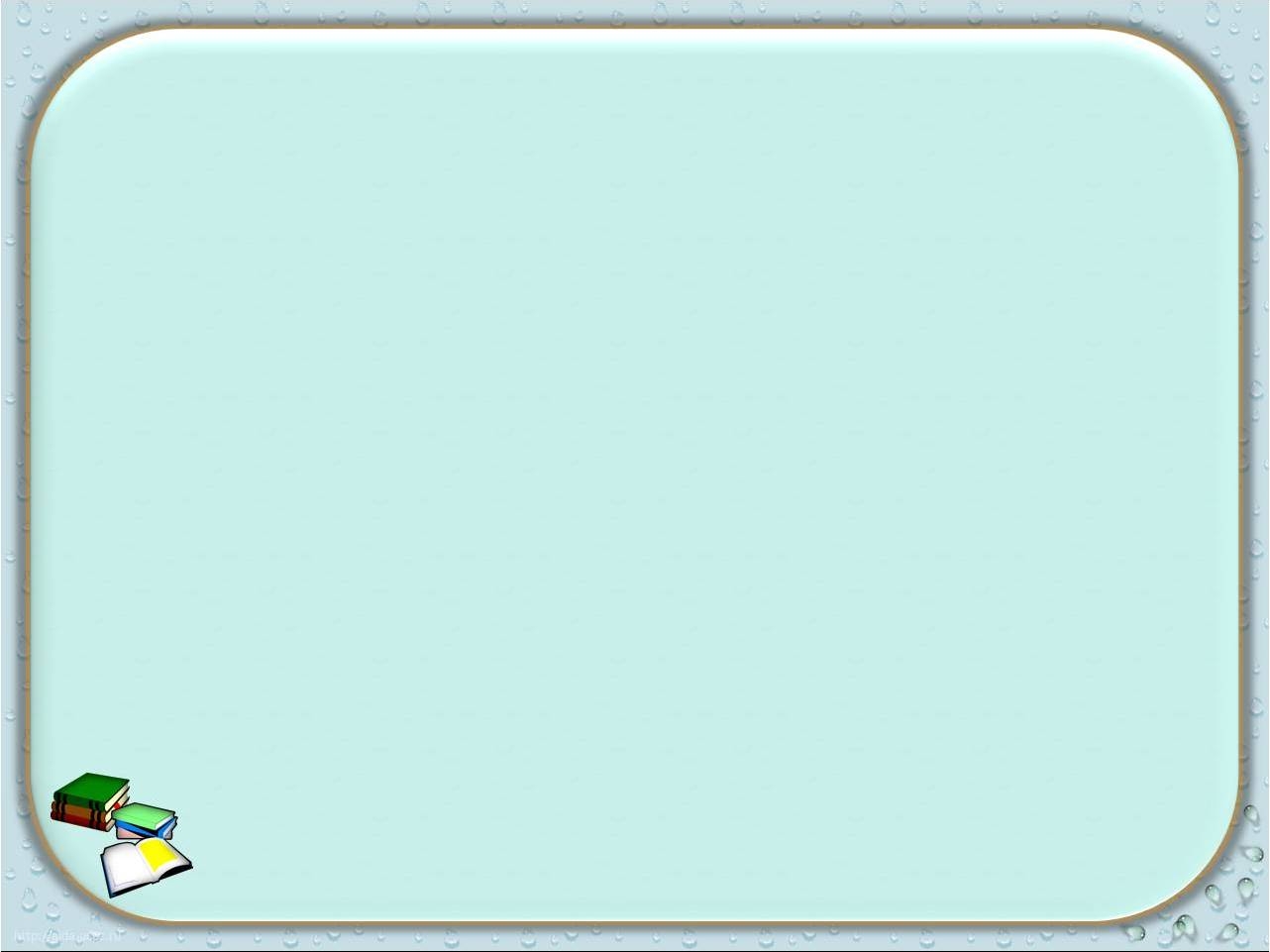 Проверка теста
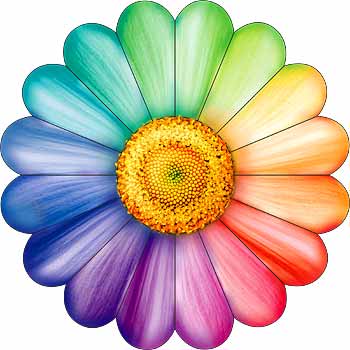 а
 б
 в
 б
 б
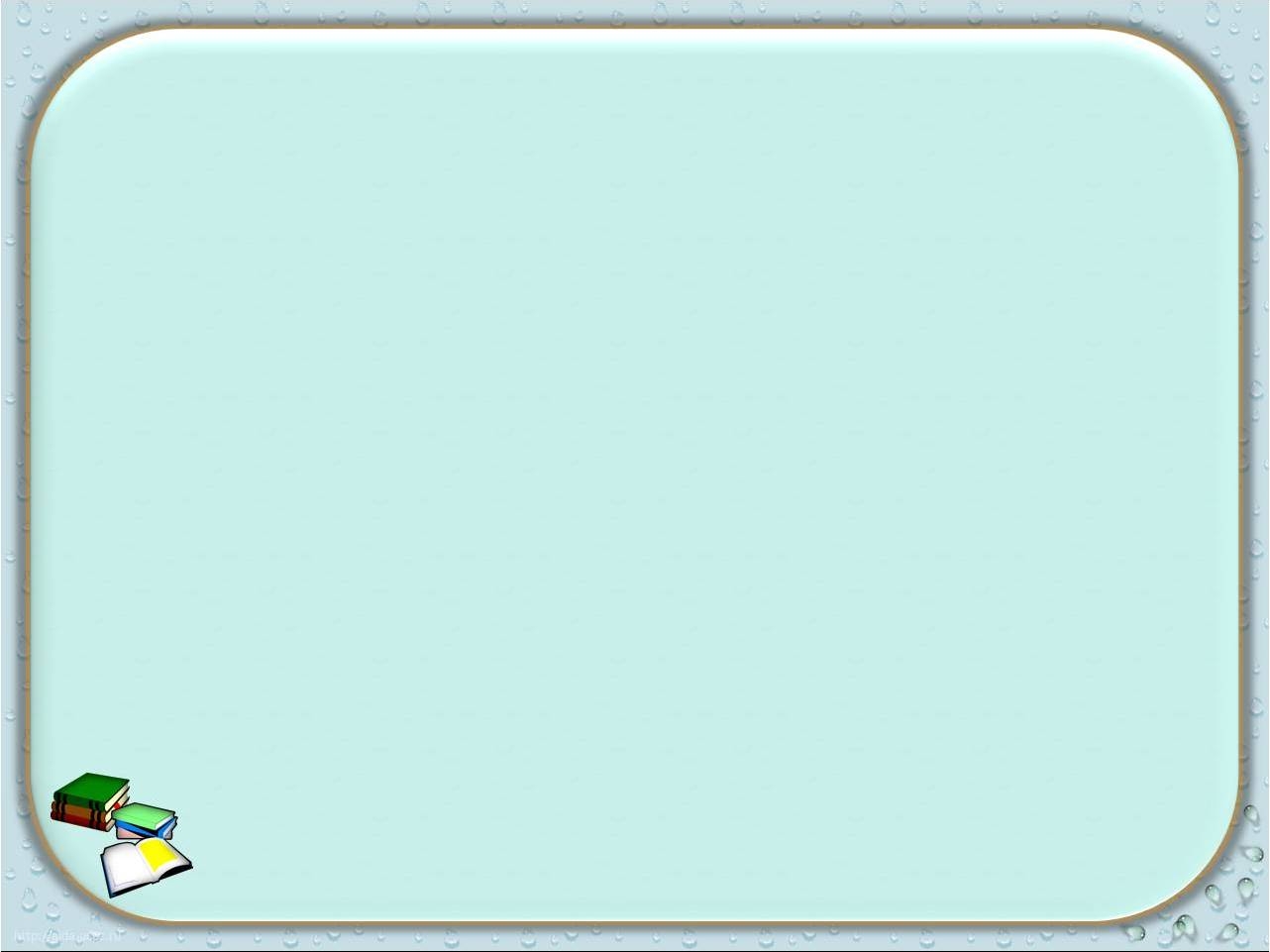 Итог урока
дроби
ордиб
знаменатель
нбтаналемез
личтслиеь
числитель
Доля – это каждая из
равных частей единицы
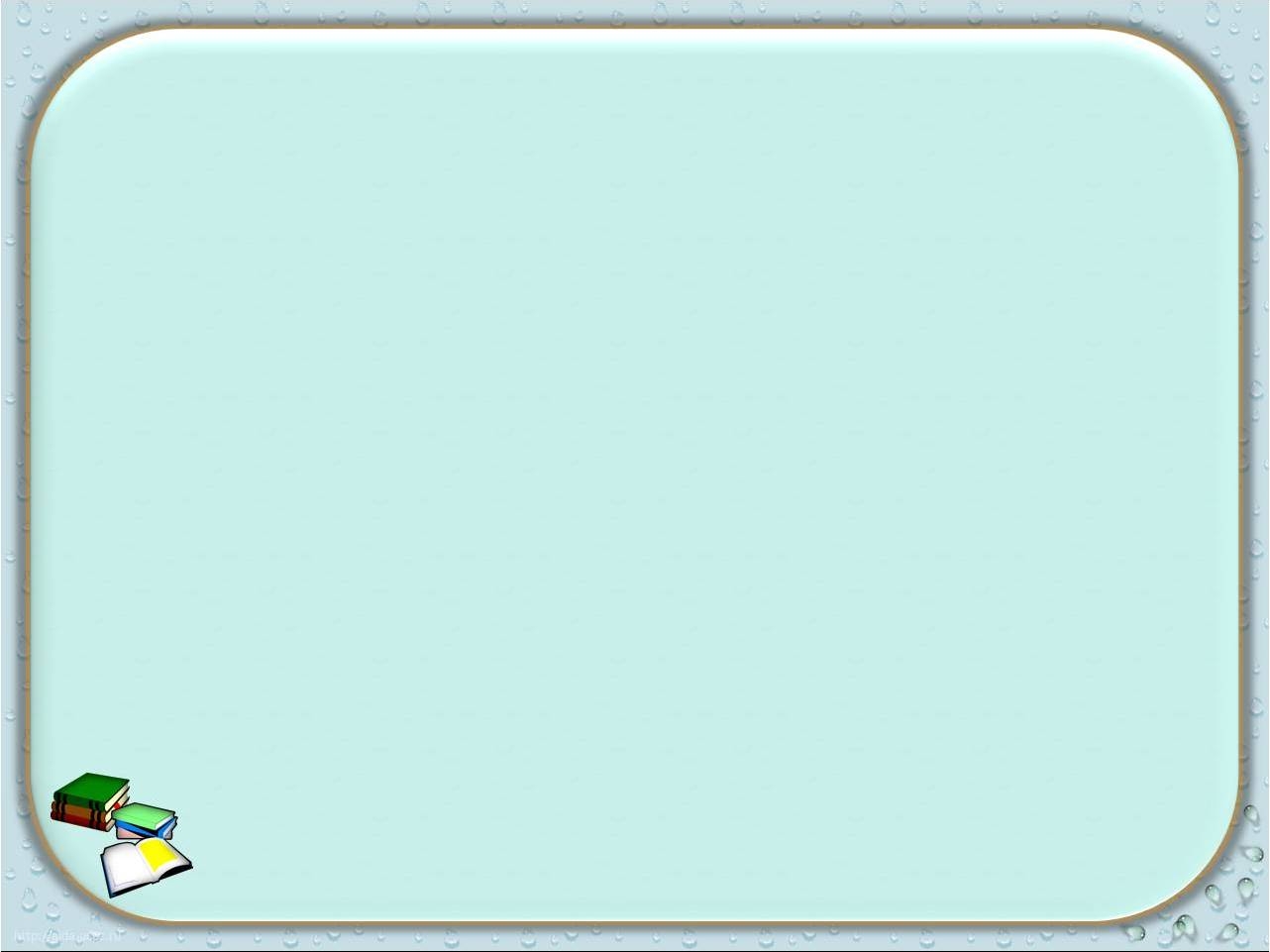 Рейтинговая шкала оценки за урок:
«5»-16б. и более
«4»- 13-15б.
«3» -8-12 б. 
«2»-меньше 8б.
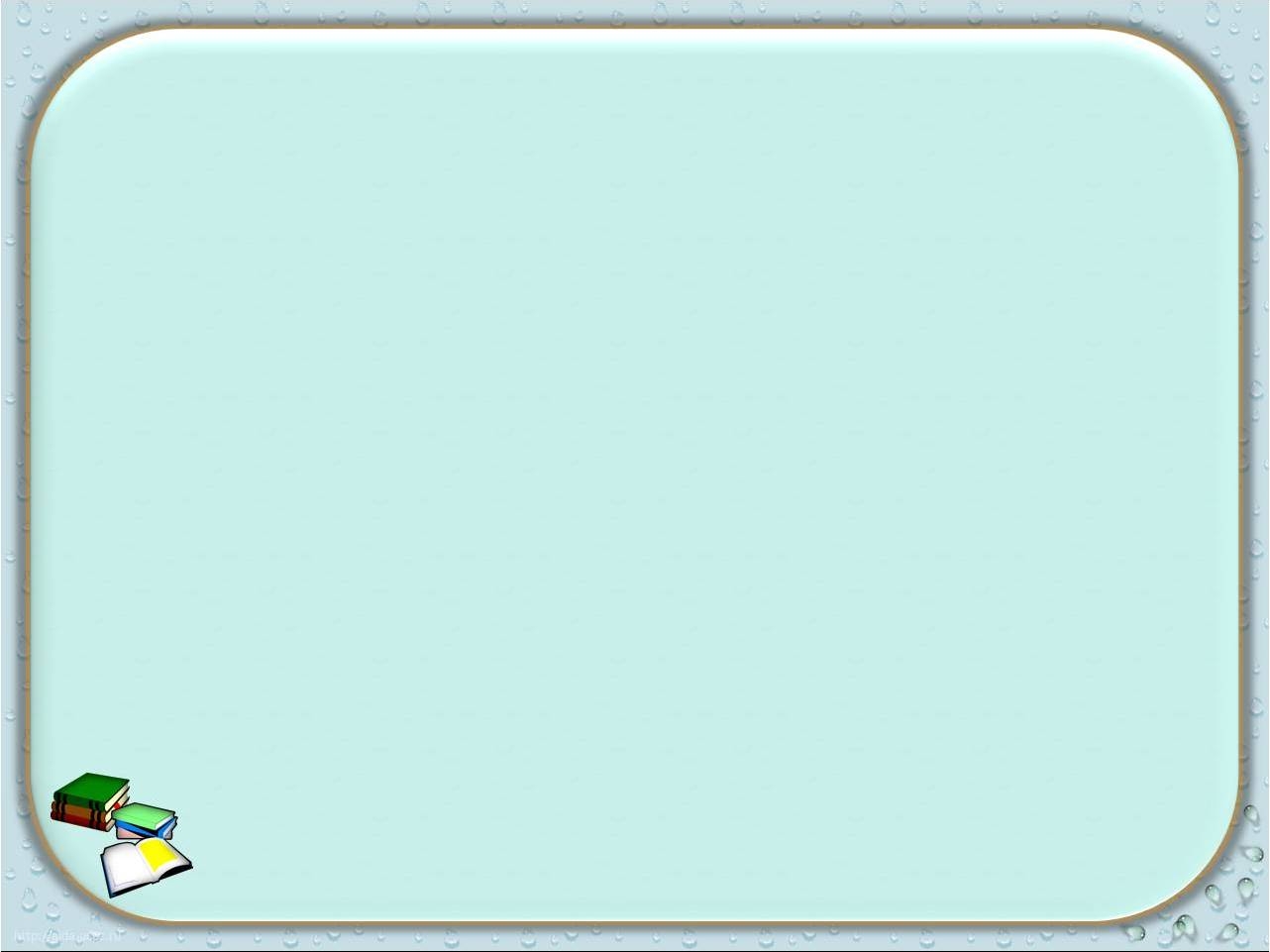 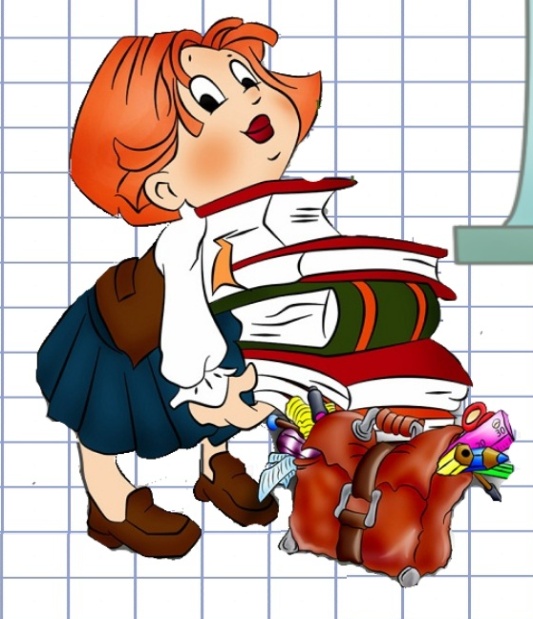 Рефлексия
Выбери утверждение:

Все понял, могу помочь другим
Запомню надолго
Все понял
Могу, но нужна помощь
Ничего не понял
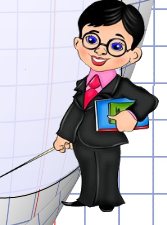